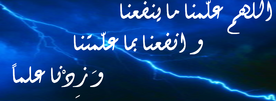 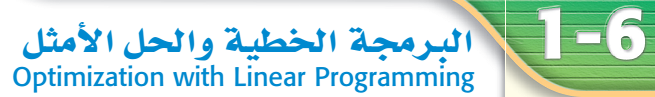 إعداد المعلمة: هند العديني
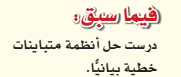 عددي خطوات حل نظام متباينات خطية بيانيا.
كيف يتم تحديد رؤوس منطقة حل نظام متباينات خطية
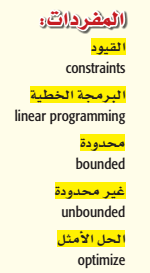 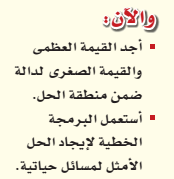 فيديو تعريفي بالبرمجة الخطية وبعض استخداماتها
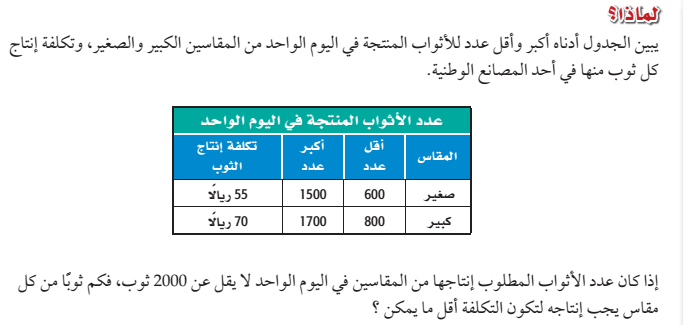 ما تكلفة إنتاج   1000ثوب من المقاس الصغير؟
هل تستطيع الشركة إنتاج   2000ثوب من المقاس
الصغير في اليوم الواحد؟
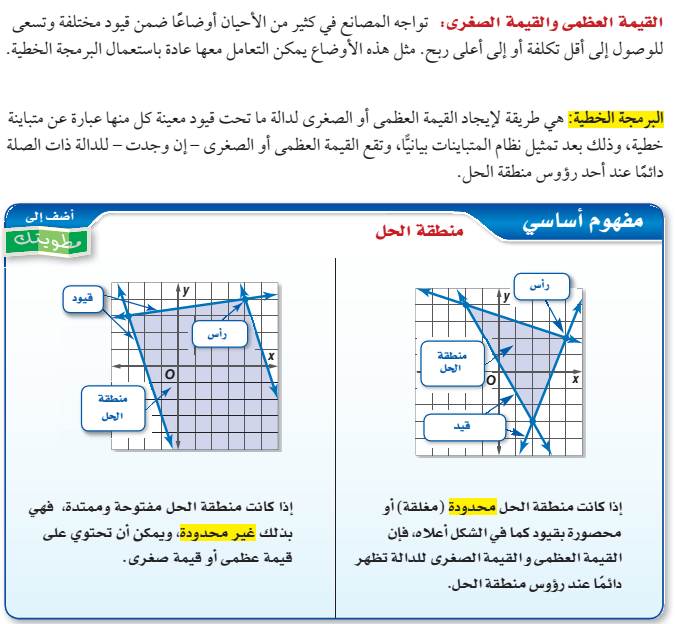 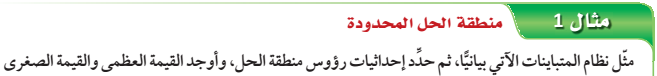 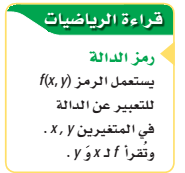 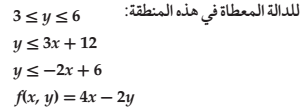 ×
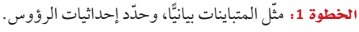 نرسم المستقيم الحدي
×
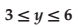 نمثل المتباينة
نختبر منطقة الحل
نظلل المنطقة التي تقع فيها النقطة (0,0)
نرسم المستقيم الحدي
×
×
نختبر منطقة الحل
نظلل المنطقة التي تقع فيها النقطة (0,0)
نحدد رؤوس منطقة الحل
نحدد رؤوس منطقة الحل
×
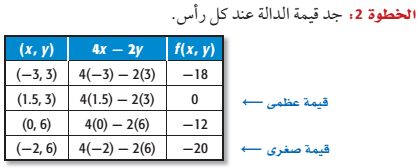 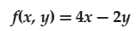 ( 6(-2,
( 6(0,
×
( (1.5, 3
(3  (-3,
×
×
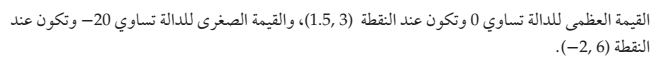 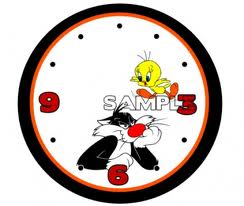 الزمن 
  دقائق10
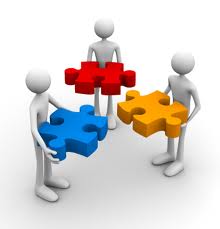 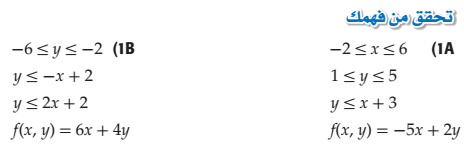 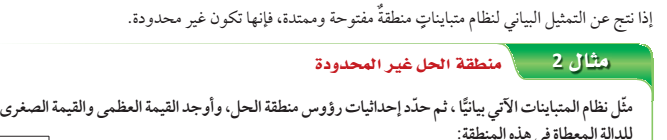 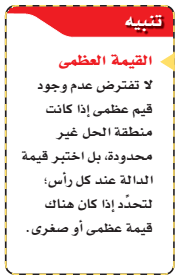 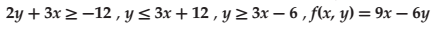 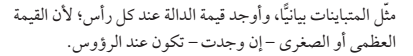 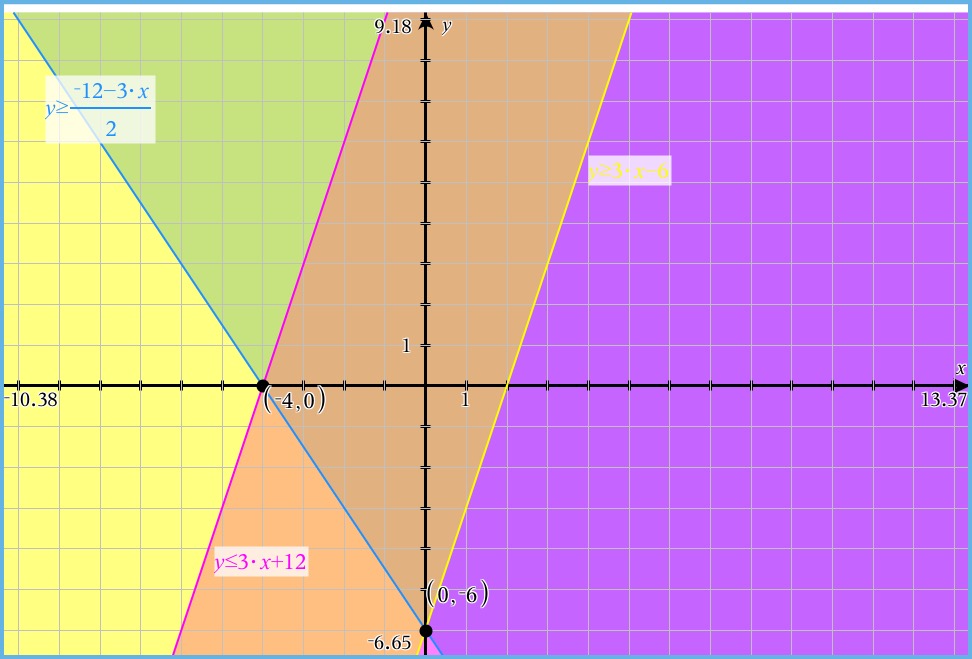 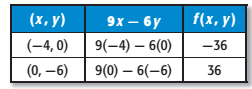 ×
بوضع                                 النقطة هي( 0 ,6)
بوضع                                 النقطة هي( 4 ,0)
×
نرسم المستقيم                     والمار بالنقطة( -4 ,0)
نرسم المستقيم                     والمار بالنقطة( 0 ,-6)
نلاحظ أن المستقيم يقع في منطقة الحل لذلك -36 
 ليست قيمة صغرى
نلاحظ أن المستقيم يقع خارج منطقة الحل لذلك 36  قيمة عظمى للدالة عند النقطة (0,-6)
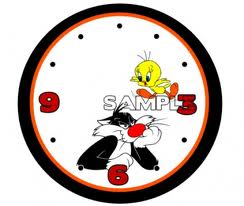 الزمن 
  دقائق10
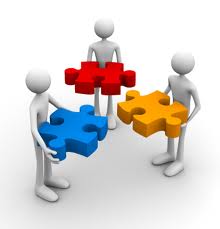 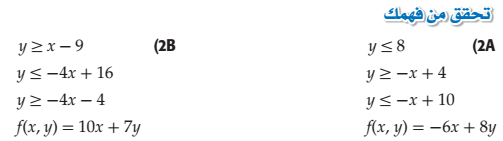 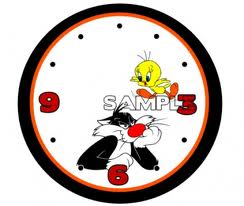 الزمن 
15 دقائق
فردي
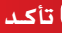 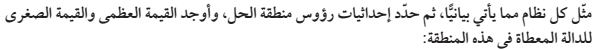 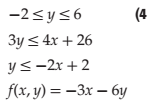 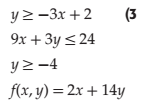 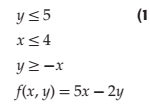 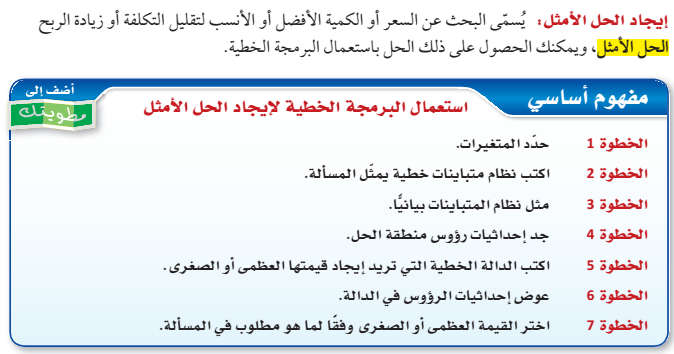 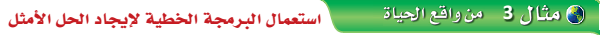 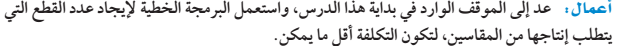 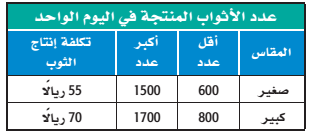 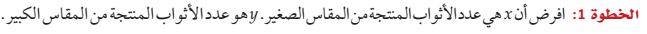 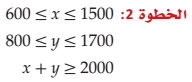 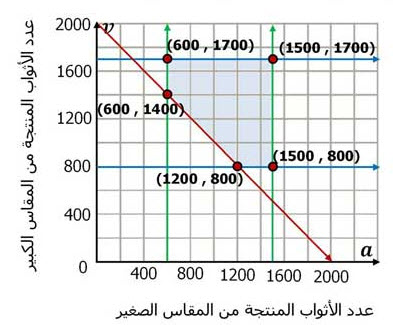 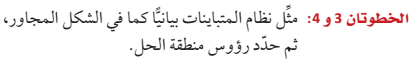 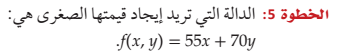 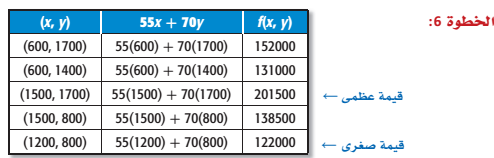 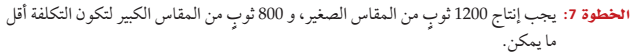 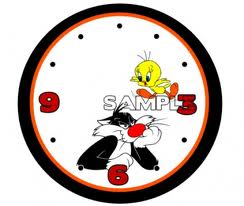 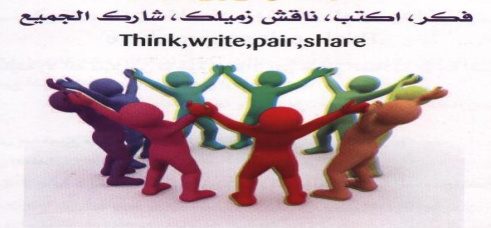 الزمن 
  دقائق8
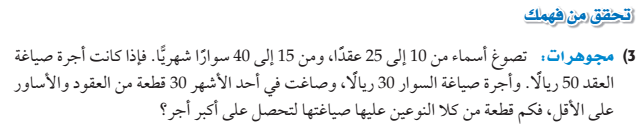 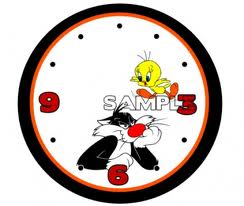 الزمن 
15 دقائق
فردي
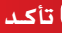 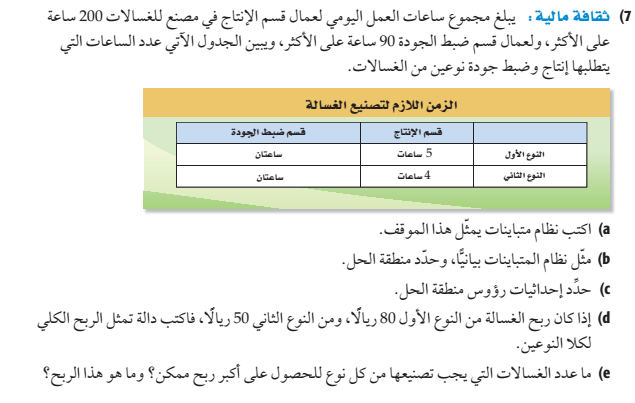 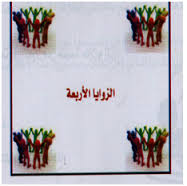 فردي
التقويم
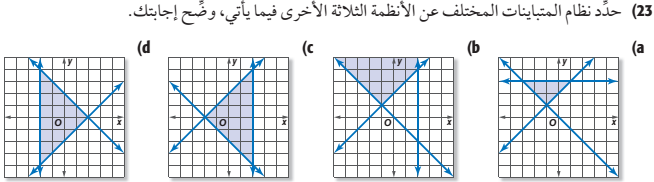